가상과 현실의 수업시간
(Virtual and Reality Classes)
2018080160 한미진
목  차
동기/목적
구현방법/구현내용
관련제품/논문/그리고 차별점
일정
출처
가상
대부분의 가상현실 디스플레이 장비는 
   외부 시각 정보를 차단하고 컴퓨터 그래픽스 기술을 활용한 그래픽 기반의 가상공간 상의 경험을 제공한다.
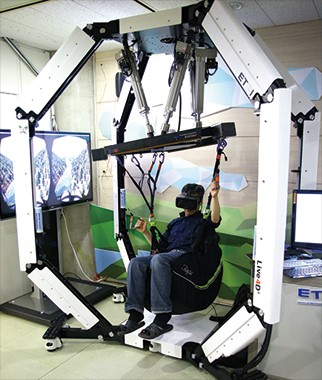 스마트폰을
 이용한 증강현실
(AR)
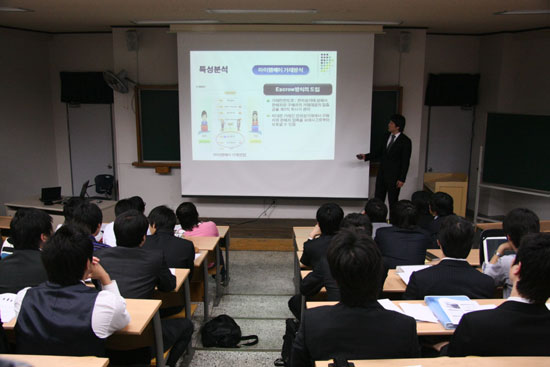 교수님들의 칠판 필기, PPT 자료, 사진 및 영상자료, 말로써 수업이 이루어진다. 역학 수업의 경우 이해를 돕기 위해 주변 사물이나  물체의 모형을 들고오셔서 설명하신다.
현실
증강현실 교과서
스마트폰 카메라를 전공서적에 비추면 관련 3D 이미지의 움직임,  부연설명이 제공된다.
→실제 현실세계의 화면에 가상 사물이나 정보를 합성하여 하나의 화면으로 출력하는 기술
구현내용
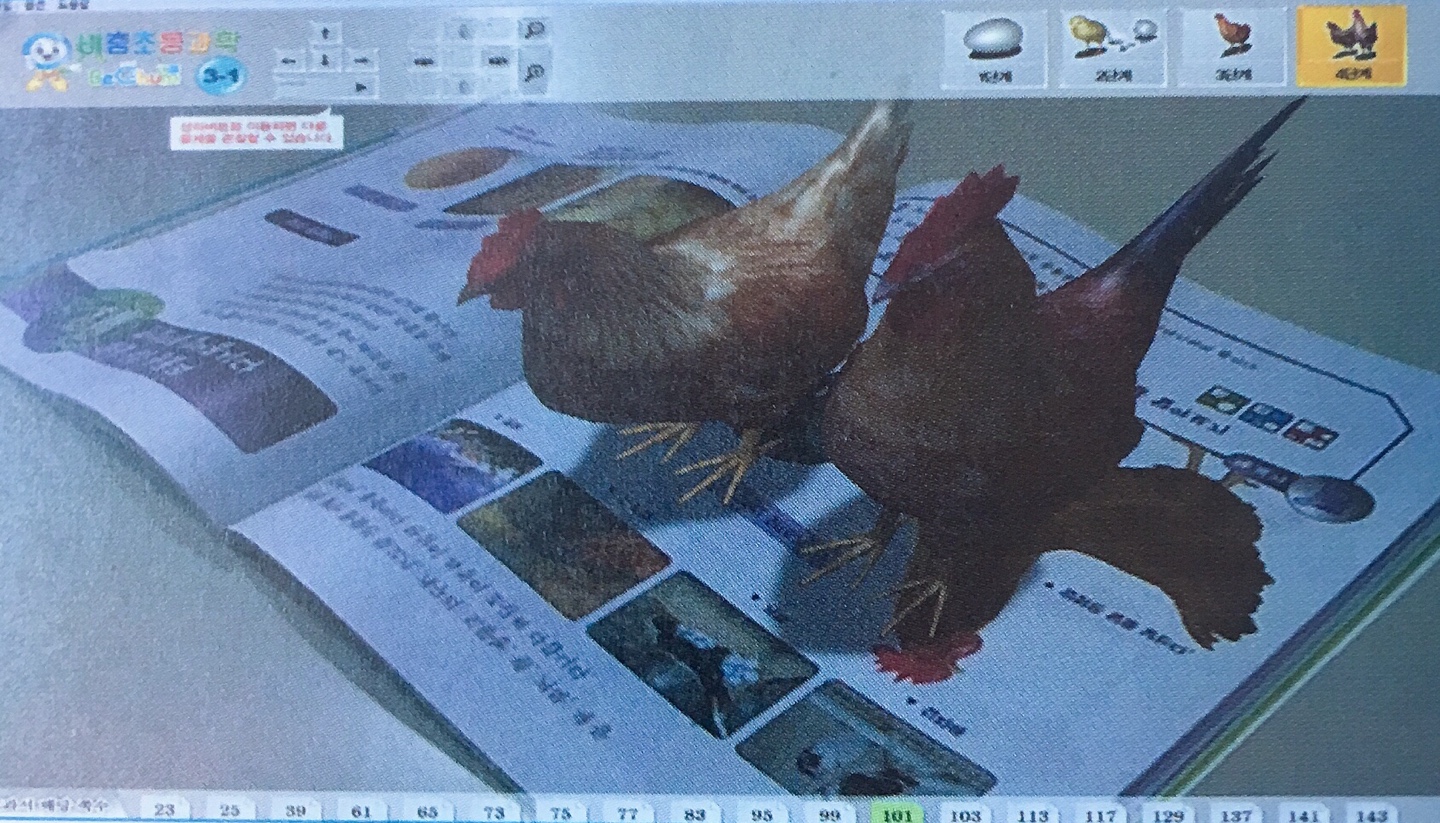 책표지
항공기 관련 시뮬레이션
(기체축, 움직임 등)
종류에 따른
 형태와 특징
(버튼 클릭으로 선택가능)
비행역학
플랩(Flap)
등속
선회
기능
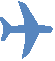 균형·불균형 선회의
 비행자세
구현방법
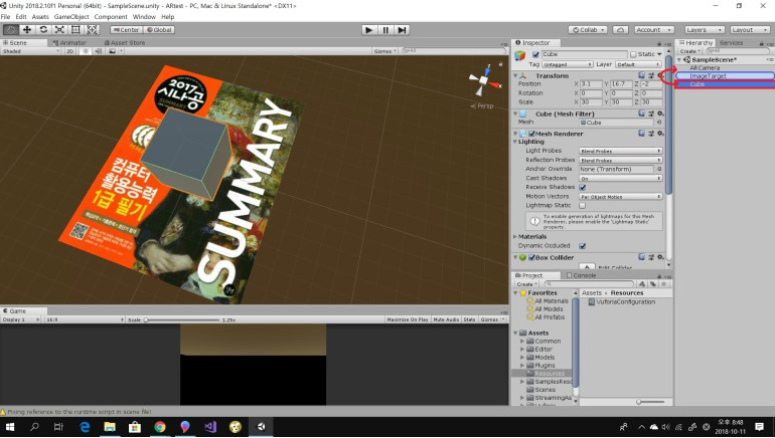 전공 서적 내용
: AR카메라 기능을 활용하여 3D이미지
  타켓의 위치를 설정할 페이지를 스캔
  하여 인식한다.
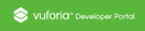 뷰포리아(vuforia)
플랩
표지
선회
: 게임 엔진 기술이자 통합개발환경이다. 
  게임과 AR/VR콘텐츠 뿐만 아니라 영화 
 애니메이션 등 다양한 분야에서 활용된다.
→ 전공 내용과 관련된 이미지, 영상을 
제작한다.
유니티(unity)
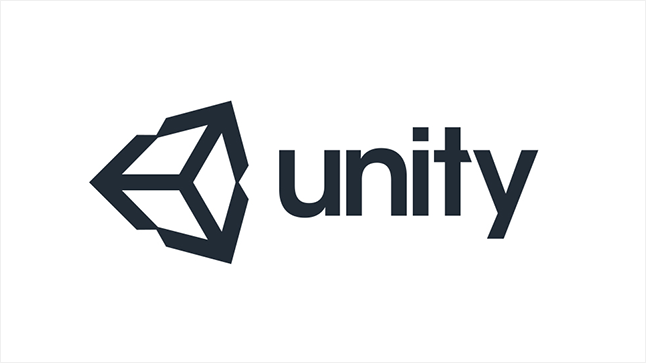 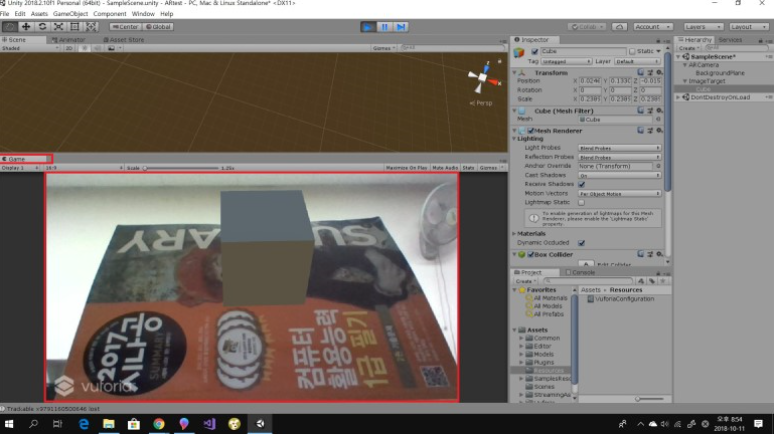 어플리케이션
관련 현황
한국전자통신연구원(ETRI)
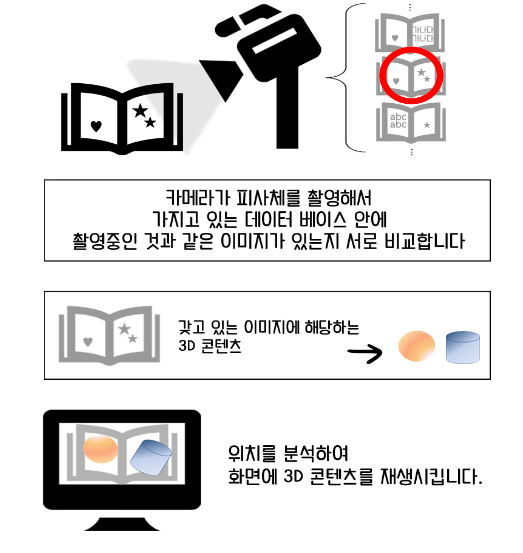 [가상영상이 재생되는 마커리스 교과서]
[공간증강 인터랙티브 기술]은 기존의 책으로 보는
 증강현실 기술과는 달리 공간상으로 증강현실 기술을 확대
선행연구
⑴ 윤석현, 「Unity Engine을 이용한 학습용 게임 개발 사례
   (A Case Study On Learning Game Using An Unity Engine)」
  2016년 한국컴퓨터정보학회 하계학술대회 논문집 제24권 제2호,      2016.07, 327-330

⑵ 윤석현, 「교육적 관점에서 본 Unity 3D 엔진
   (A Study On Unity 3D Engine in the Educational Perspective)」
  2015년 한국컴퓨터정보학회 하계학술대회 논문집 제23권 제2호,      2015.7, 246-249 

⑶ 권오영, 「모바일 장비를 활용한 근거리 다중 시각 증강현실
               시스템 연구
 (A study on near distance multi-view augmented reality system using mobile devices)」
동의대학교, 2016
→ 학습에 있어 시각적 효과와 교육의 평등기회 등 다양한 이점이 있다.
기존의 증강현실과 차별점
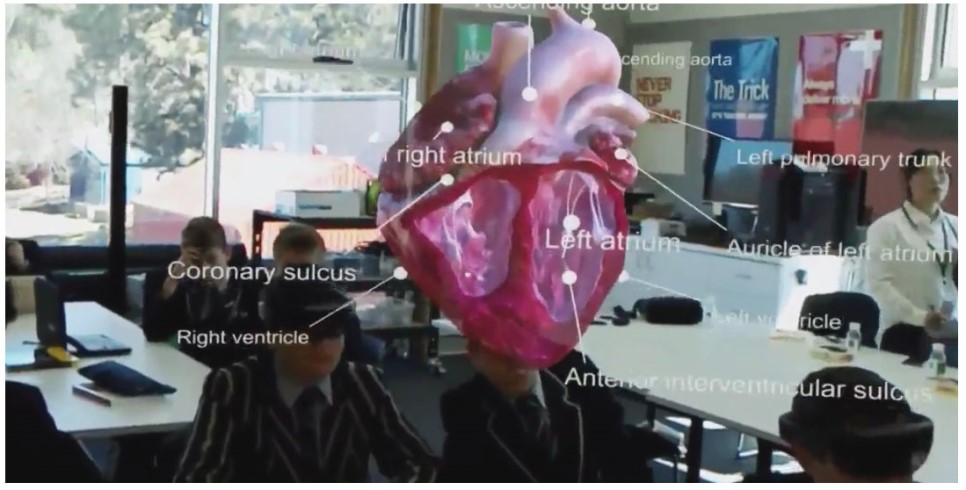 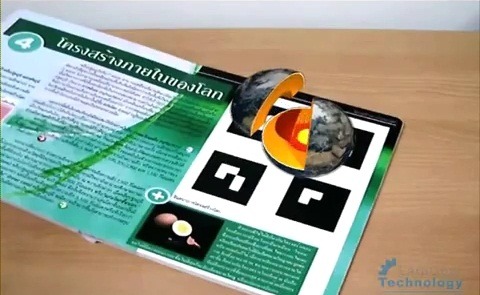 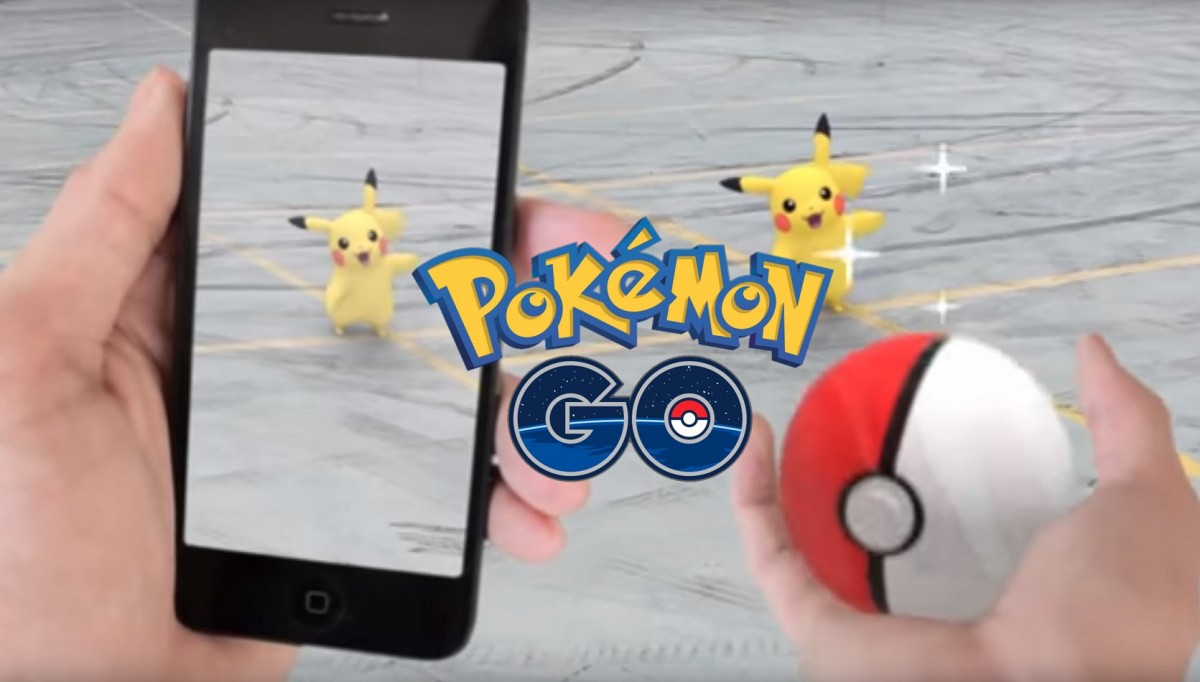 게임, 교육용 책, 방송화면 등 많이 활용되어지고 있는 기존의 증강현실과 차별화 되는 점은 본인의 전공과 관련된 자료를 스스로 제작해서 필요한 부분을 파악할 수 있다는 것이다.
일정
출처
Q&A
고맙습니다